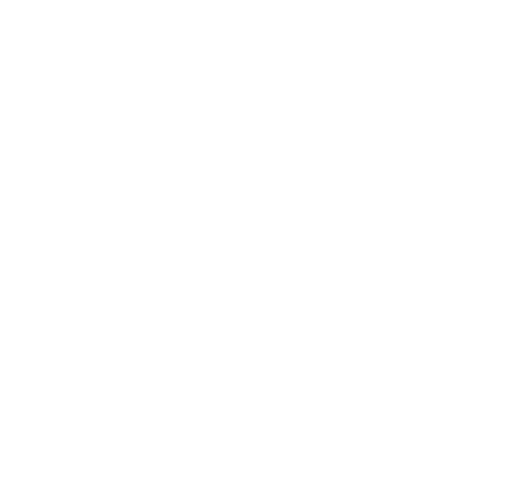 Weihnachten ist Party für Jesus
 
       Strophen 1 bis 3
Weihnachten ist Party für Jesus, Refrain
Weihnachten ist Party für Jesus –    Geburtstagsfeier bei Kerzenschein.
Weihnachten ist Party für Jesus –    Gott kommt zu uns, zu Groß und zu Klein.
Weihnachten ist Party für Jesus –    wir tanzen um den Tannenbaum.
Weihnachten ist Party für Jesus –    Gott kommt zu uns, Frieden bleibt kein Traum.
Weihnachten ist Party für Jesus, Strophe 1
Die Hirten auf dem Feld erfuhren es zuerst,    tausend Engel sangen Hallelujah!
Die Einfachen, die Armen erfuhren es zuerst:    Jesus Christus, der Retter ist da!
Königsgeburtstag im stickigen Stall,    Gott wird Mensch, 
gerade sie sind live dabei, live dabei,    live dabei, live dabei!
Weihnachten ist Party für Jesus, Refrain
Weihnachten ist Party für Jesus –    Geburtstagsfeier bei Kerzenschein.
Weihnachten ist Party für Jesus –    Gott kommt zu uns, zu Groß und zu Klein.
Weihnachten ist Party für Jesus –    wir tanzen um den Tannenbaum.
Weihnachten ist Party für Jesus –    Gott kommt zu uns, Frieden bleibt kein Traum.
Weihnachten ist Party für Jesus, Strophe 2
Die Weisen aus dem Ausland erfuhren es zuerst,   ein heller Stern zeigte ihnen den Weg.
Die Gott nicht kannten erfuhren es zuerst,    tolle Geschenke brachten sie mit.
Königsgeburtstag im stickigen Stall,    Gott wird Mensch, 
gerade sie sind live dabei, live dabei,    live dabei, live dabei!
Weihnachten ist Party für Jesus, Refrain
Weihnachten ist Party für Jesus –    Geburtstagsfeier bei Kerzenschein.
Weihnachten ist Party für Jesus –    Gott kommt zu uns, zu Groß und zu Klein.
Weihnachten ist Party für Jesus –    wir tanzen um den Tannenbaum.
Weihnachten ist Party für Jesus –    Gott kommt zu uns, Frieden bleibt kein Traum.
Weihnachten ist Party für Jesus, Extra Strophe
Alle dürfen kommen, so wie sie sind.
   Arme und Reiche, von nah und von fern,
feiern mit dem Geburtstagskind 
   Anbetung für den Herrn.
Weihnachten ist Party für Jesus, Refrain & Schluss
Weihnachten ist Party für Jesus –    Geburtstagsfeier bei Kerzenschein.
Weihnachten ist Party für Jesus –    Gott kommt zu uns, zu Groß und zu Klein.
Weihnachten ist Party für Jesus –    wir tanzen um den Tannenbaum.
Weihnachten ist Party für Jesus –    Gott kommt zu uns, Frieden bleibt kein Traum.
Gott kommt und Frieden bleibt kein Traum.
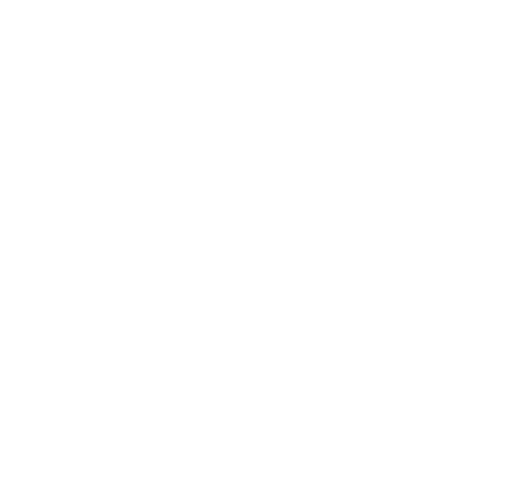